Lecture 29
CSE 331
Nov 8, 2024
Final exam conflict
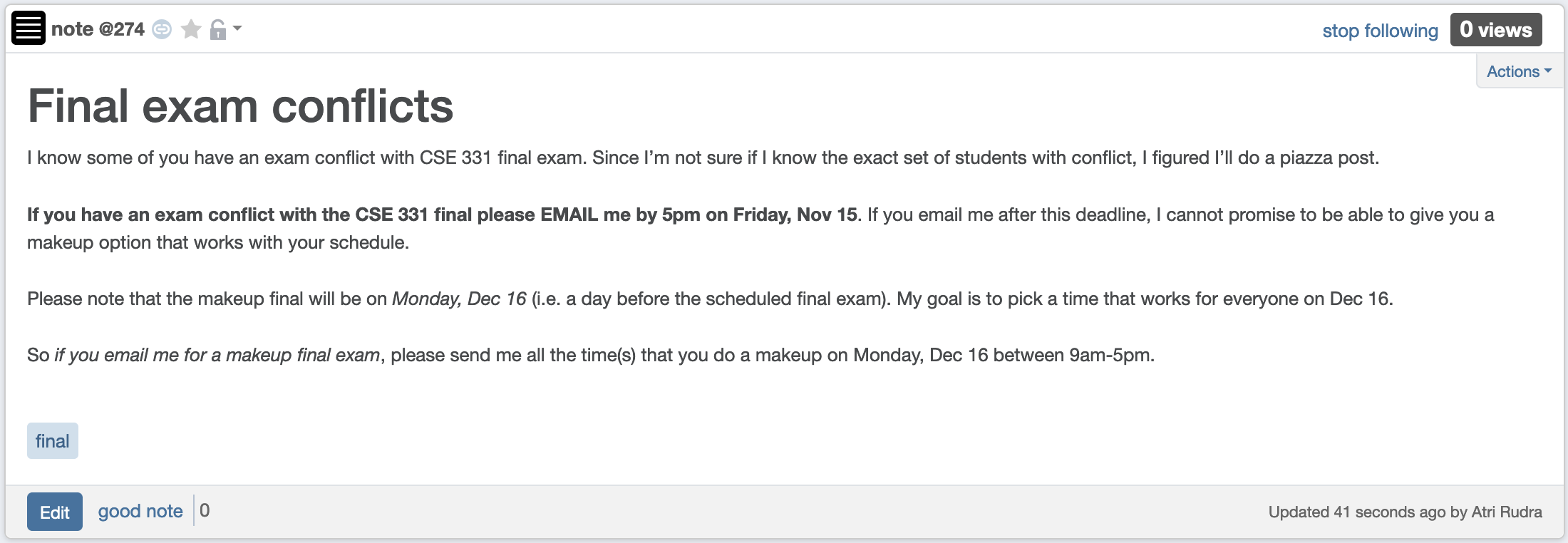 Reflections 2+1 grading timeline
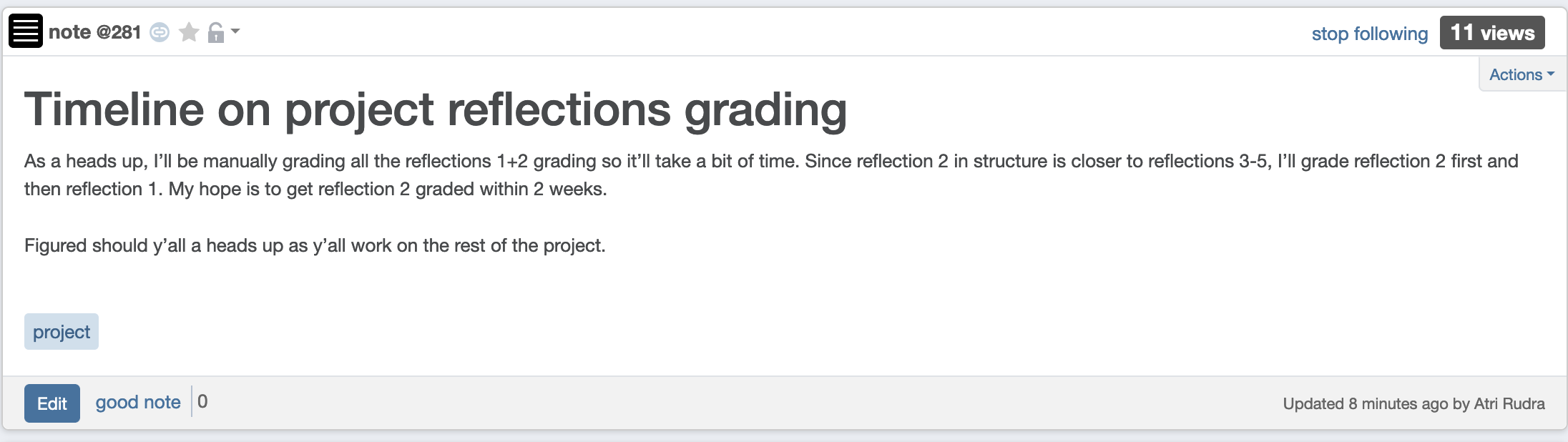 UB Hacking Workshop on Sat
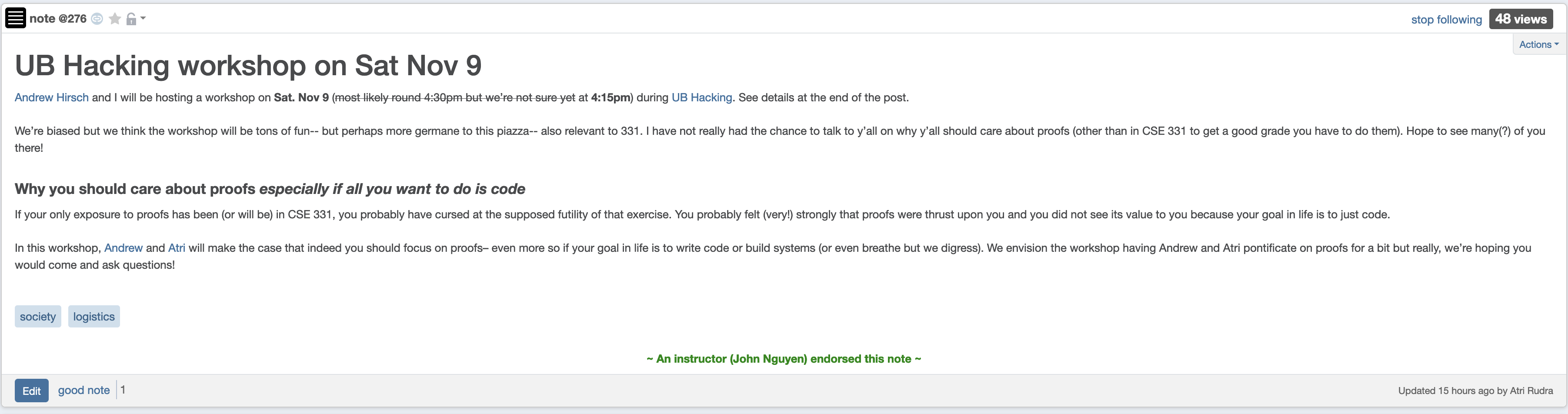 Questions/Comments?
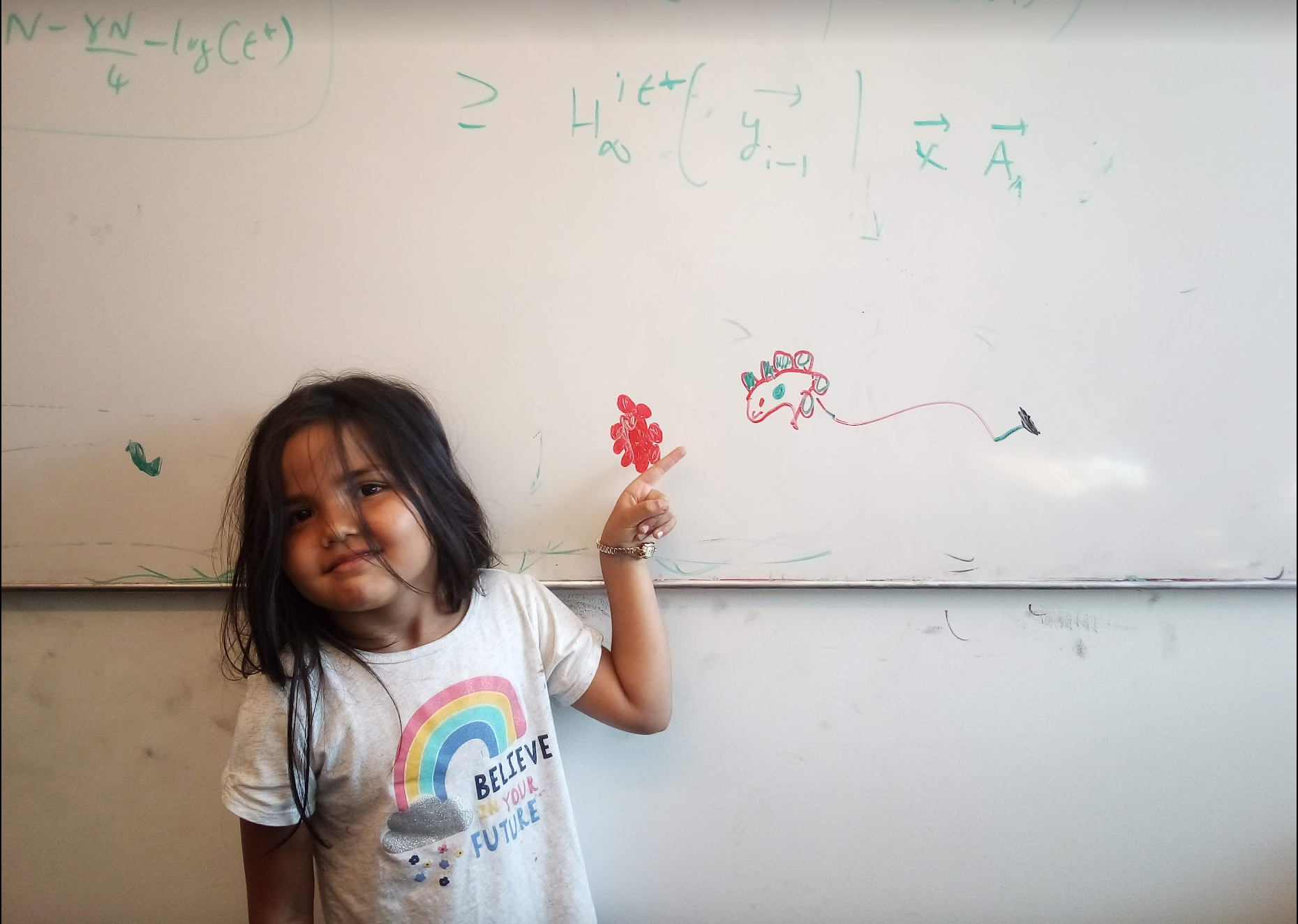 High level view of CSE 331
Problem Statement
Problem Definition
Three general techniques
Algorithm
“Implementation”
Data Structures
Analysis
Correctness+Runtime Analysis
Greedy Algorithms
Natural algorithms
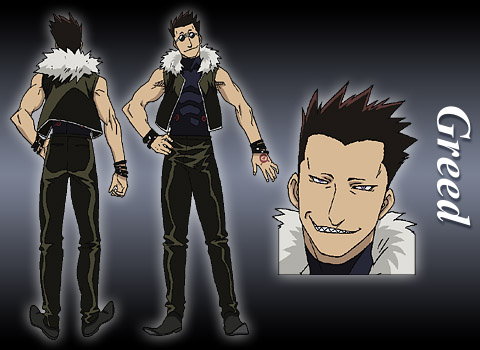 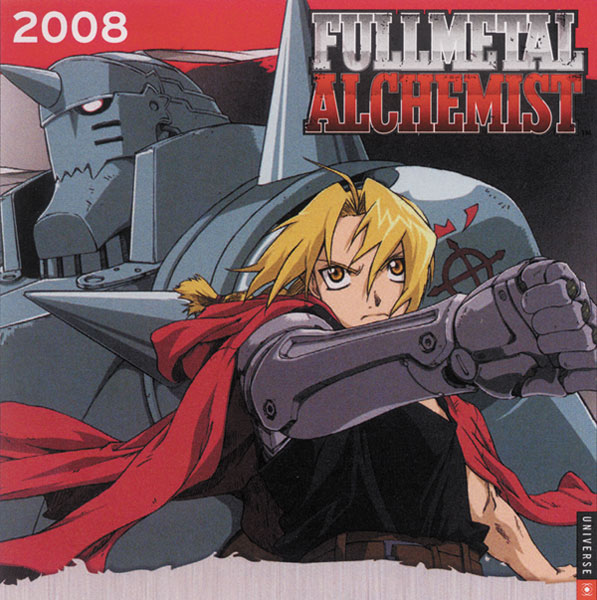 Reduced exponential running time to polynomial
Divide and Conquer
Recursive algorithmic paradigm
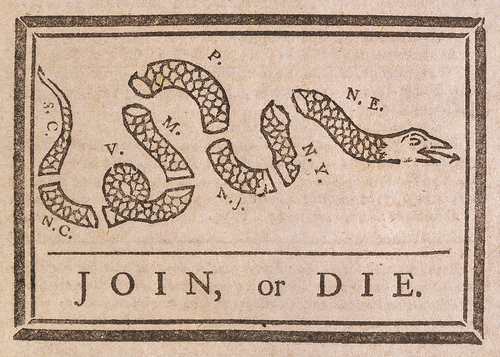 Reduced large polynomial time to smaller polynomial time
A new algorithmic technique
Dynamic Programming
Dynamic programming vs. Divide & Conquer
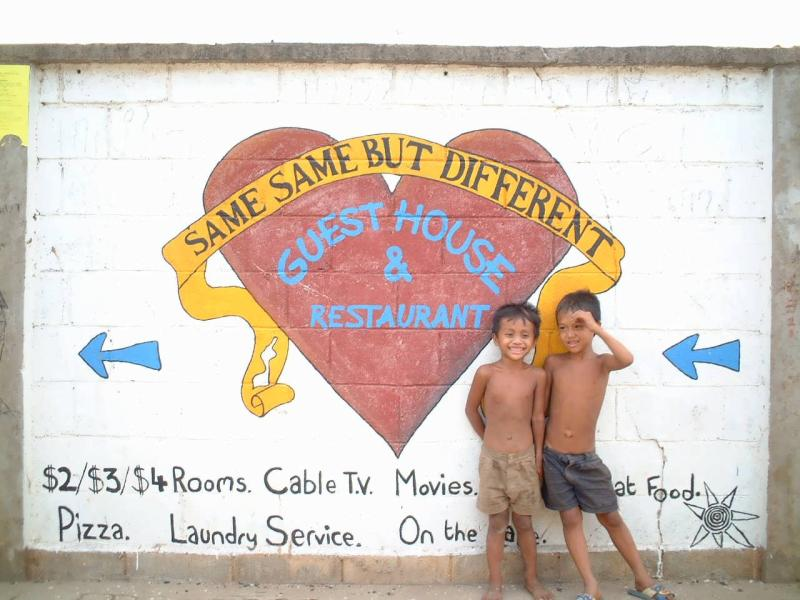 Same same because
Both design recursive algorithms
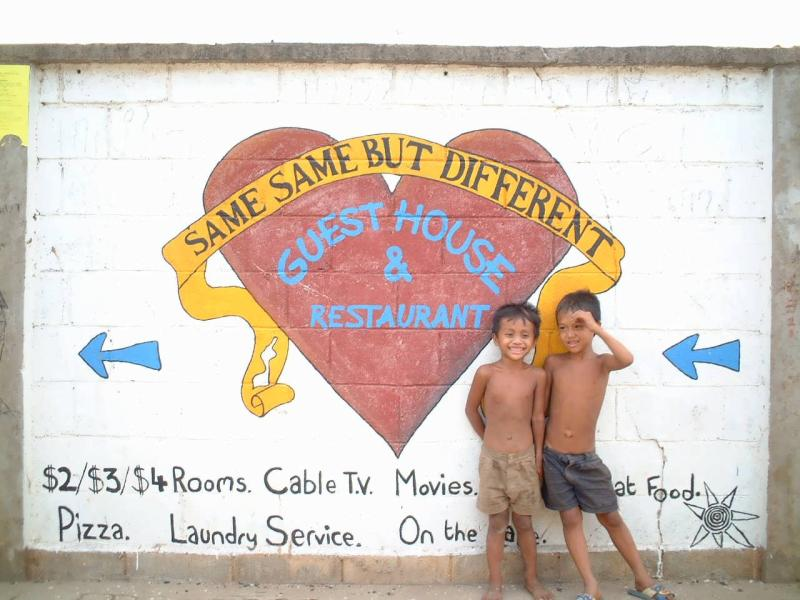 Different because
Dynamic programming is smarter about solving recursive sub-problems
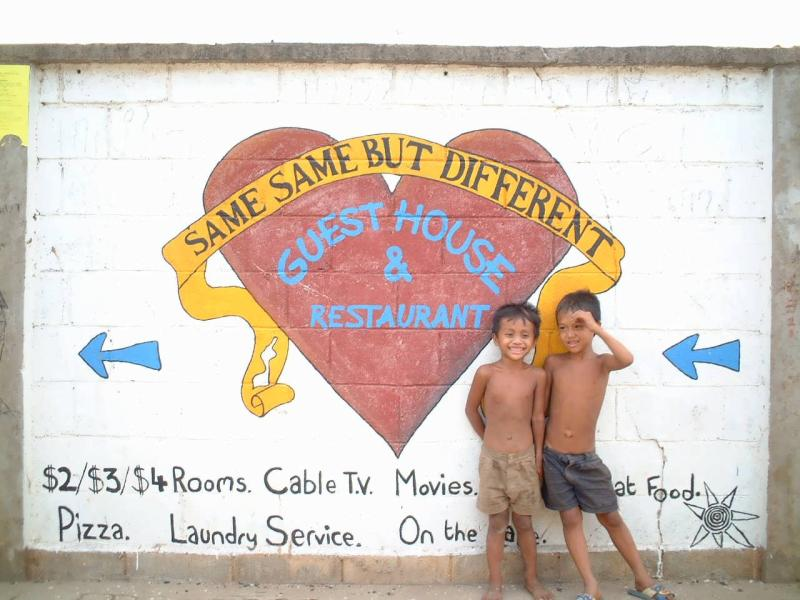 End of Semester blues
Can only do one thing at any day: what is the optimal schedule to obtain maximum value?
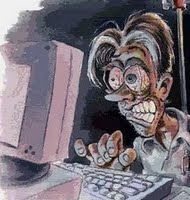 Write up a term paper
(10)
Party!
(2)
Exam study
(5)
331  HW
(3)
Project
(30)
Friday
Saturday
Sunday
Monday
Tuesday
Previous Greedy algorithm
Order by end time and pick jobs greedily
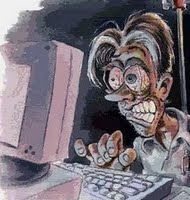 Greedy value = 5+2+3= 10
Write up a term paper
(10)
OPT = 30
Party!
(2)
Exam study
(5)
331  HW
(3)
Project
(30)
Friday
Saturday
Sunday
Monday
Tuesday
Questions/Comments?
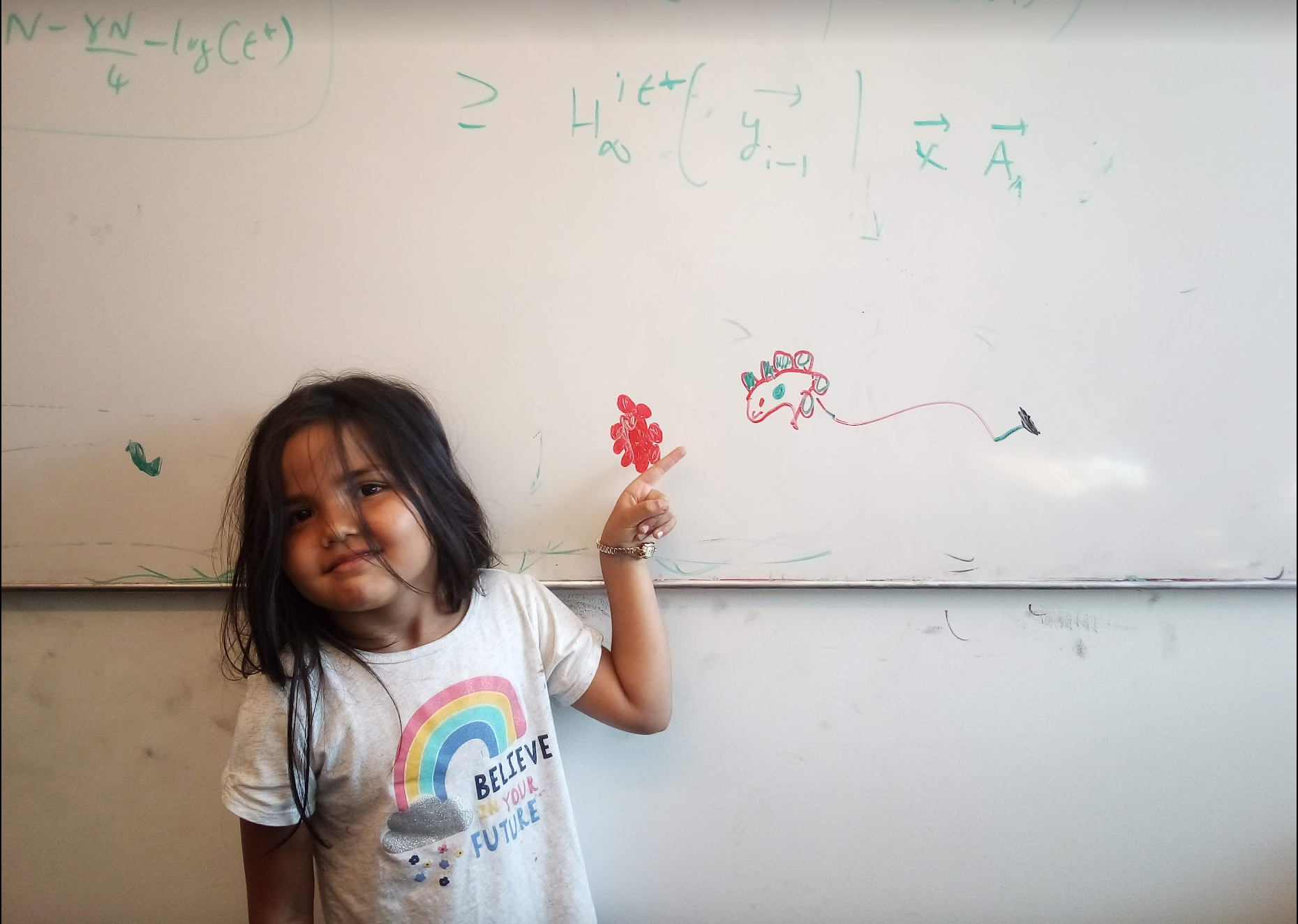 Today’s agenda
Formal definition of the problem
Start designing a recursive algorithm for the problem
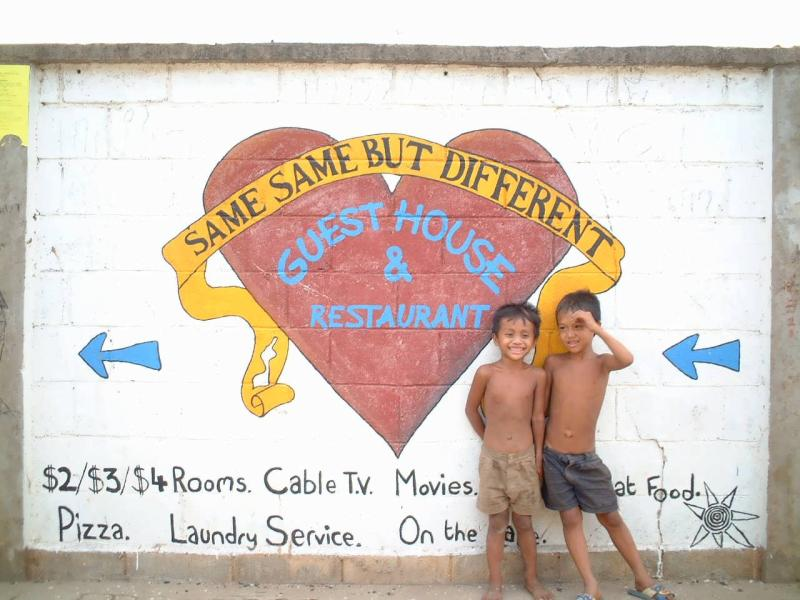 Weighted Interval Scheduling
Input: n jobs/intervals. Interval i is triple (si, fi, vi)
start time
value
finish time
v3 = 2
v4 = 3
v2 = 4
v1 = 30
2
3
1
0
Questions/Comments?
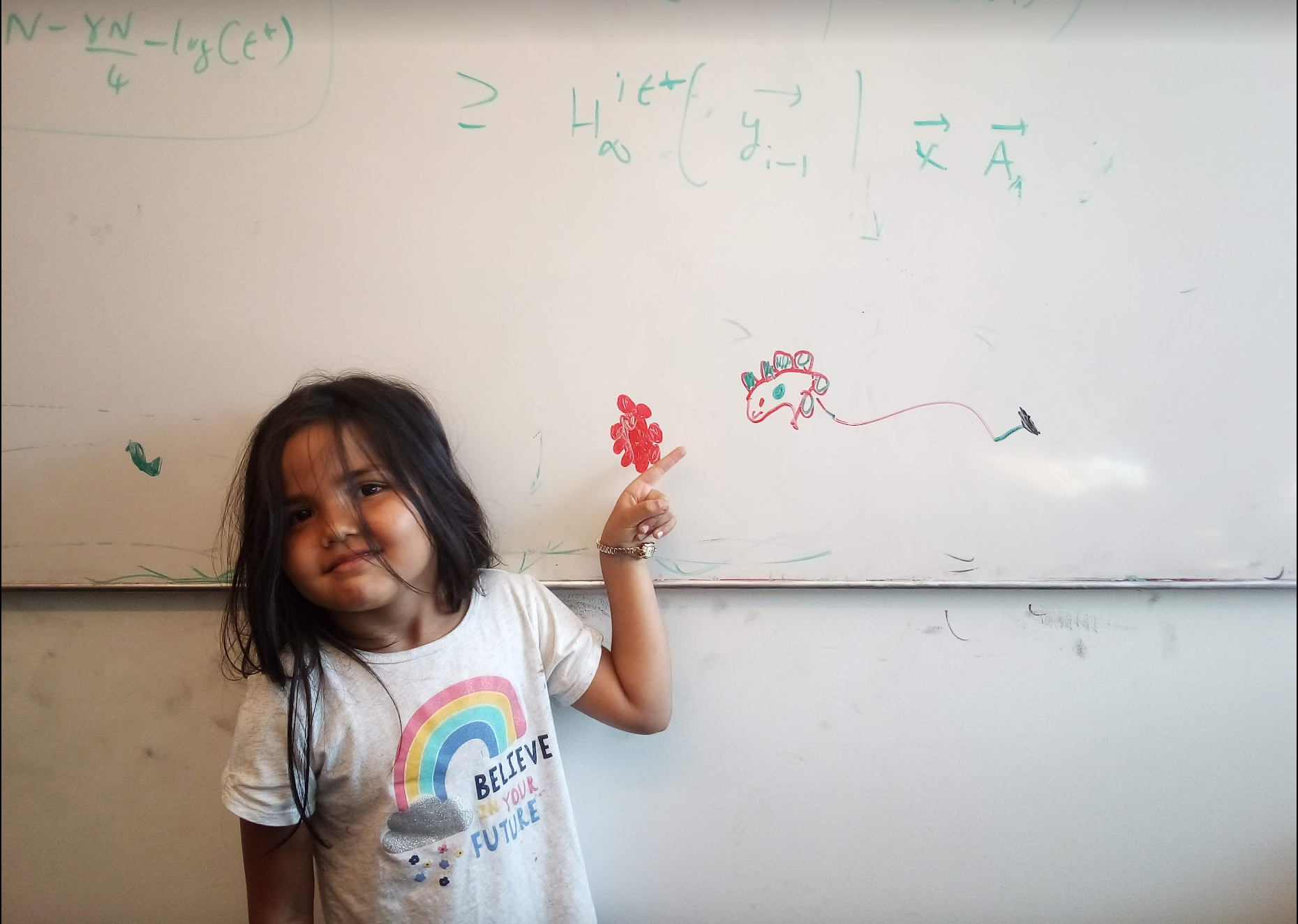 Previous Greedy Algorithm
R = original set of jobs
While R is not empty
    Choose i in R where fi is the smallest
    Add i to S
    Remove all requests that conflict with i from R

Return S* = S
v3 = 2
v4 = 3
v2 = 4
v1 = 30
2
3
1
0
Perhaps be greedy differently?
R = original set of jobs
While R is not empty
    Choose i in R where vi/(fi – si) is the largest
    Add i to S
    Remove all requests that conflict with i from R

Return S* = S
v3 = 2
v4 = 3
v2 = 4
v1 = 30
2
3
1
0
Can this work?
R = original set of jobs
While R is not empty
    Choose i in R where vi/(fi – si) is the largest
    Add i to S
    Remove all requests that conflict with i from R

Return S* = S
v3 = 2
v4 = 3
v2 = 6
v1 = 12
2
3
1
0
Avoiding the greedy rabbit hole
Provably IMPOSSIBLE for a large class of greedy algos
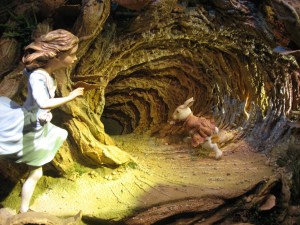 https://www.writerightwords.com/down-the-rabbit-hole/
There are no known greedy algorithm to solve this problem
Questions/Comments?
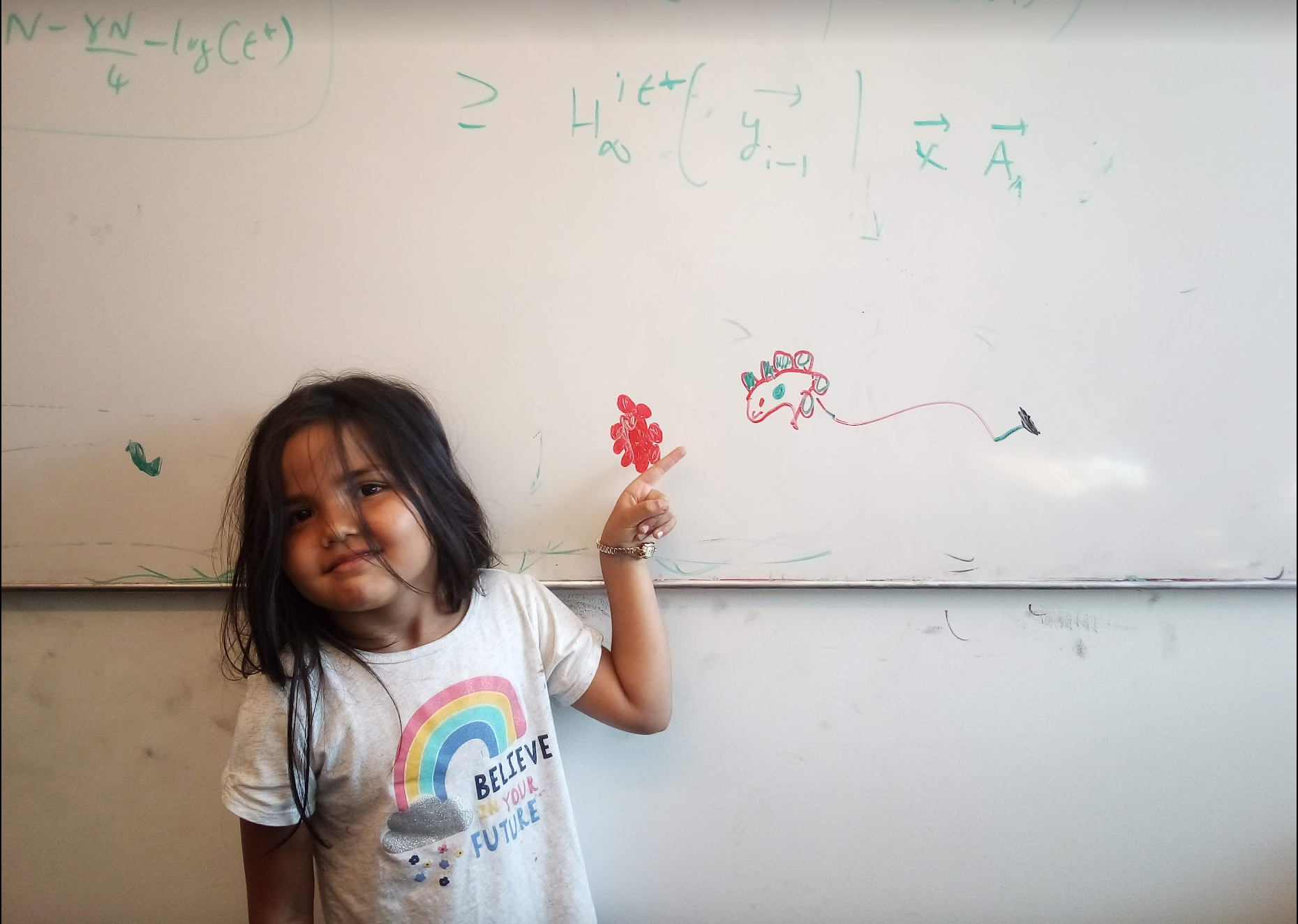 Perhaps a divide & conquer algo?
Divide the problem in 2 or more many EQUAL SIZED 
INDEPENDENT problems
Recursively solve the sub-problems
Patchup the SOLUTIONS to the sub-problems
Perhaps a divide & conquer algo?
RecurWeightedInt([n])
if n = 1 return the only interval
Would this general scheme work?
L = first n/2 intervals
R = last n/2 intervals
SL = RecurWeightedInt(L)
SR = RecurWeightedInt(R)
PatchUp(SL, SR)
Divide the problem in 2 or more many EQUAL SIZED 
INDEPENDENT problems
Sub-problems  NOT independent!
v6 = 20
v3 = 10
v2 = 2
v4 = 4
v1 = 1
v5 = 5
2
3
0
1
Perhaps patchup can help?
Patchup the SOLUTIONS to the sub-problems
v6 = 20
v3 = 10
v2 = 2
v1 = 1
2
3
0
1
Sometimes patchup  NOT needed!
v6 = 0
v3 = 10
v2 = 2
v4 = 4
v1 = 1
v5 = 5
2
3
0
1
Check for two cases?
6 is in the optimal solution
v6 = 0
v6 = 20
v3 = 10
v3 = 10
6 is  NOT in the optimal solution
v2 = 2
v2 = 2
v4 = 4
v4 = 4
v1 = 1
v1 = 1
v5 = 5
v5 = 5
2
2
3
3
1
1
0
0
Check if v6 is the largest value?
6 is in the optimal solution
Cannot decide this greedily. Need to have a global view!
v6 = 0
v6 = 20
v6 = 20
v3 = 10
v3 = 10
6 is  NOT in the optimal solution
v2 = 2
v2 = 2
v4= 14
v4 = 4
v1 = 1
v1 = 1
v5 = 5
2
3
1
0
v5 =15
2
3
1
0
Check out both options!
v5 = 5
v6 = 20
2
3
1
0
v3 = 10
v2 = 2
v4 = 4
v1 = 1
Case 1: 6 is in the optimal solution
6 is not in optimal solution
v6 = 20
v3 = 10
v2 = 2
v4= 14
v1 = 1
v5 =15
2
3
1
0
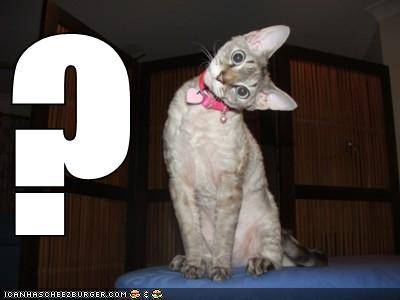 So what sub-problems?
Divide the problem in 2 or more many EQUAL SIZED 
INDEPENDENT problems
Sub-problem 5
Original problem
Sub-problem 2
Sub problem 3
Sub problem 4
Sub problem 1
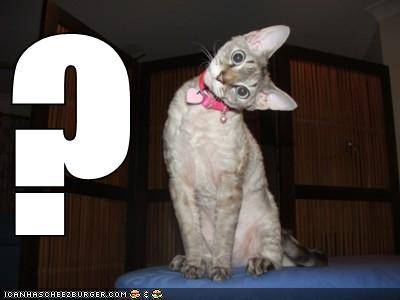